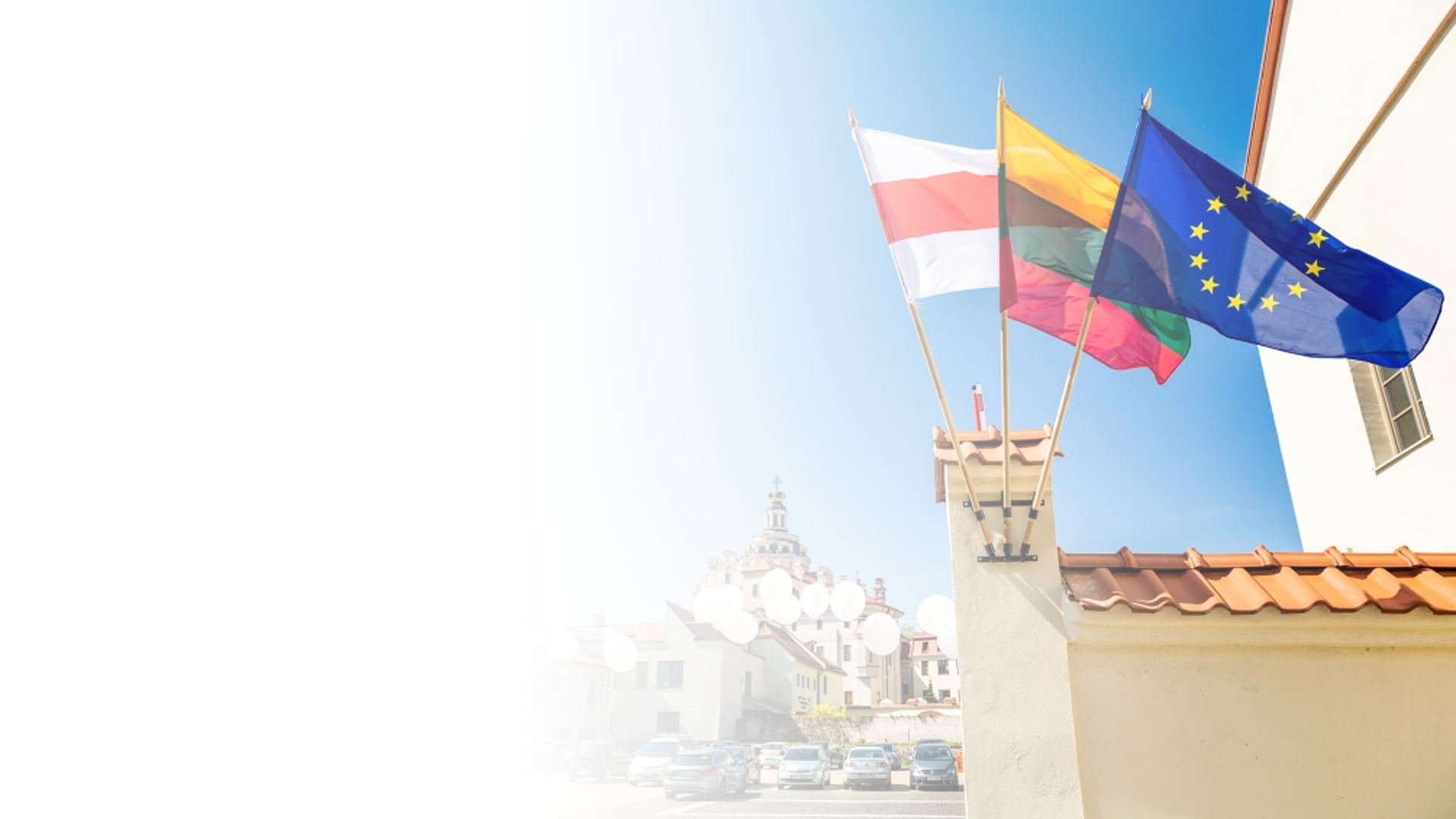 Анализ результатов анкетирования студентов ЕГУ
 за осенний семестр 
2020/2021 учебного года
Центр академической поддержки

И. Утовкене, Координатор по качеству
Март 2021 года
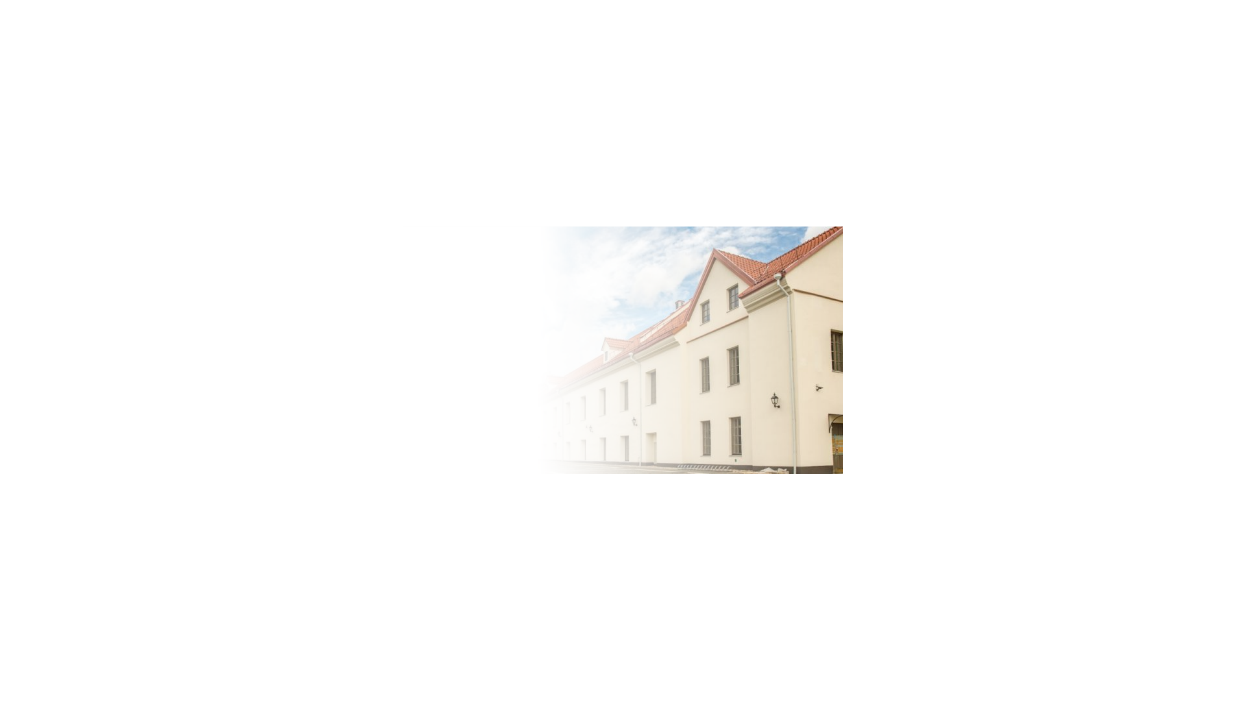 Общая информация по анкетированию
14,32%
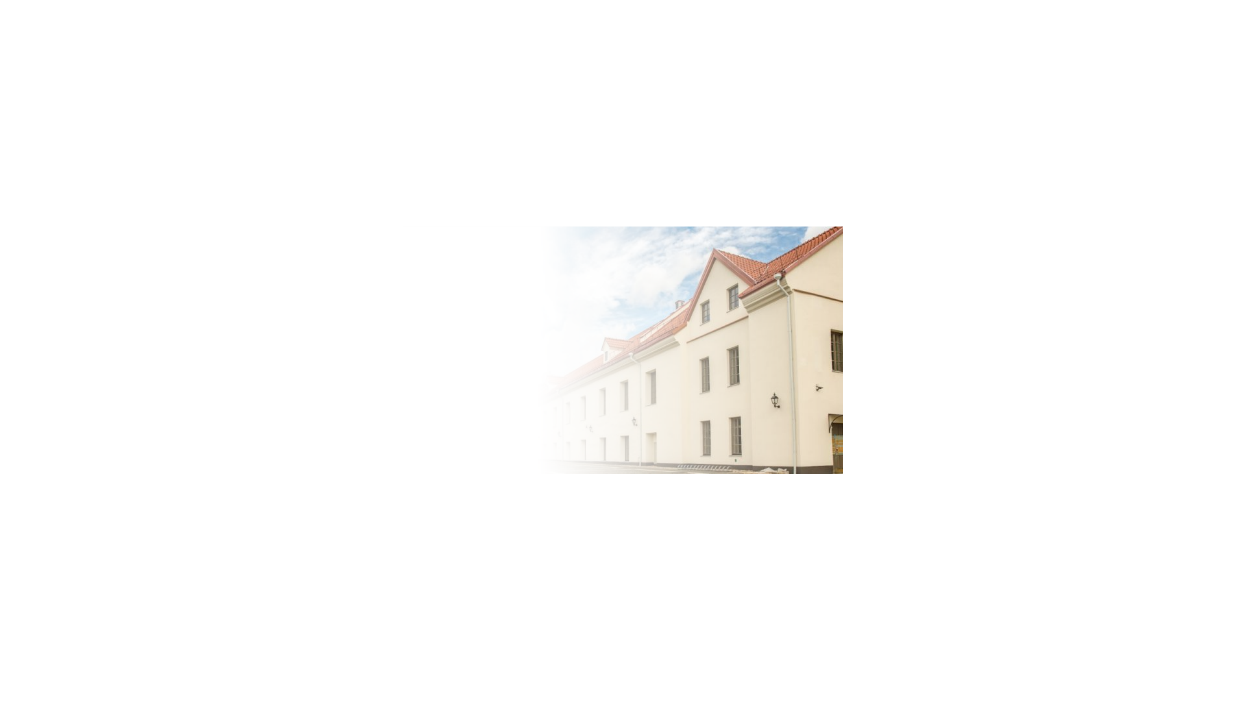 Общий балл по программам и формам обучения
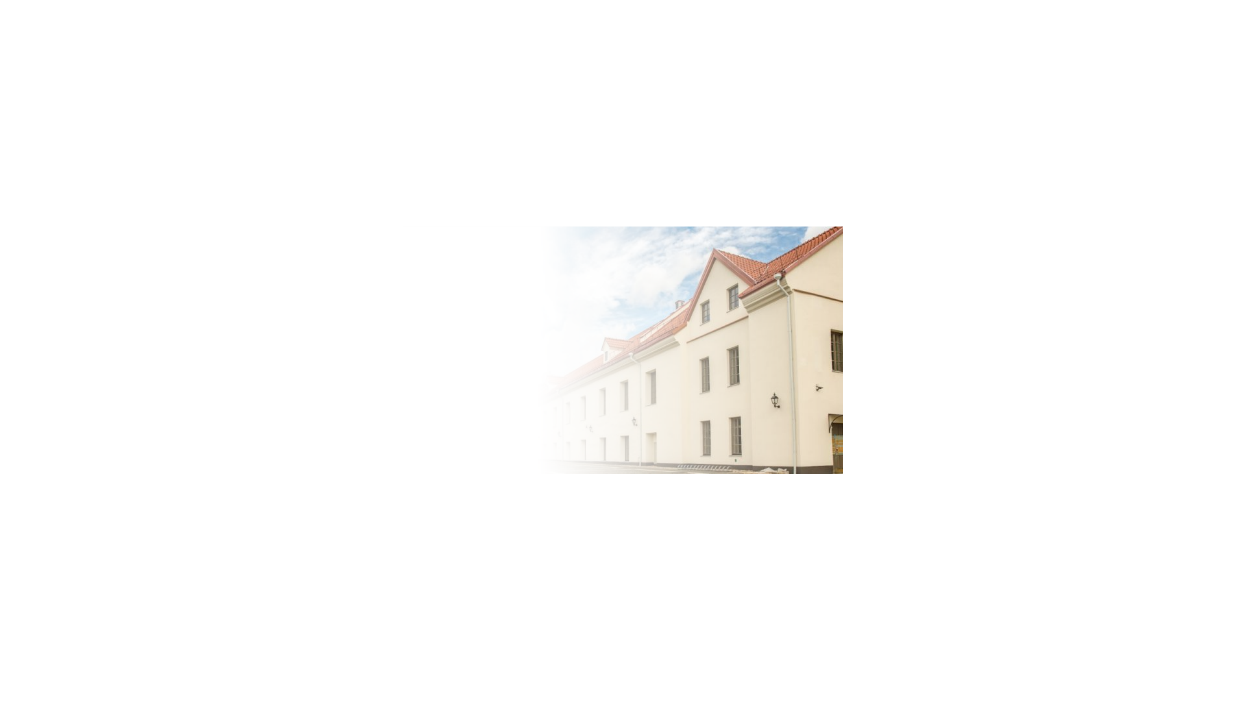 1 вопрос-Курс расширил мои знания, способствовал формированию практических навыков и /или исследовательских ко1Общий балл по вопросам анкеты и формам обучения
л мои знания, способствовал формированию практических навыков и /или исследовательских компетенций? мпетенций?
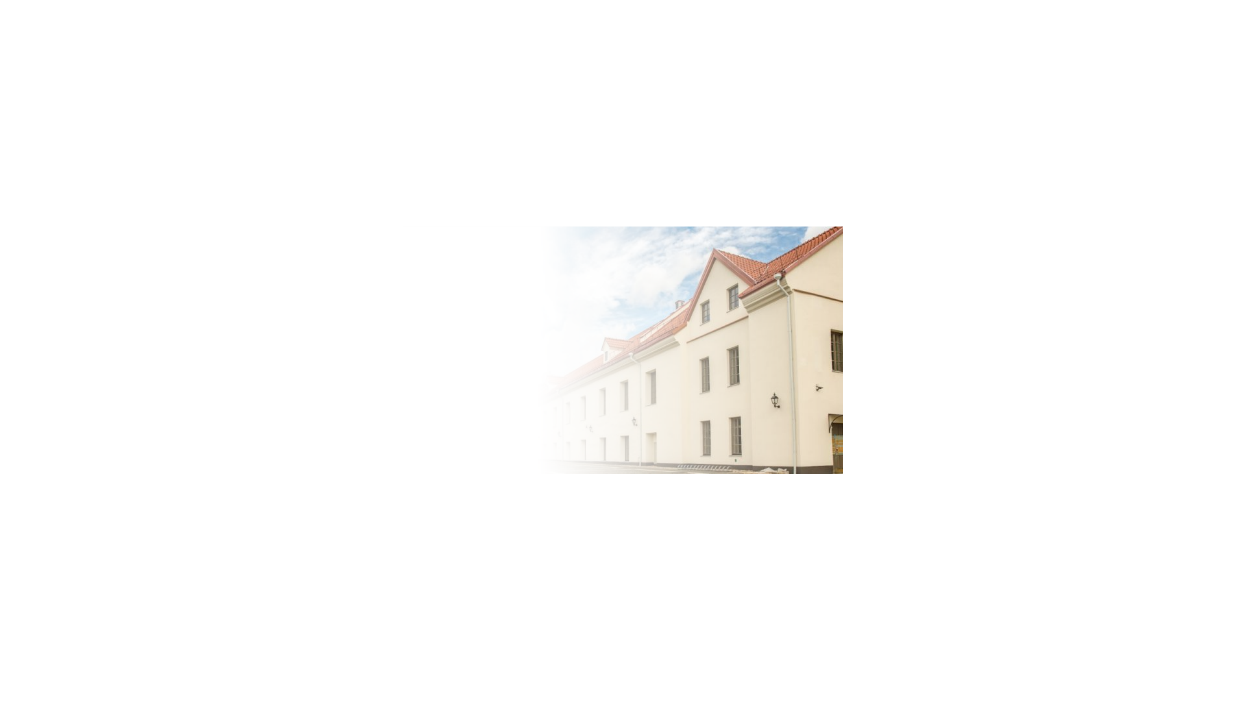 1 вопрос-Курс расширил мои знания, способствовал формированию практических навыков и /или исследовательских компетенций?
Положительные отзывы студентов
Проблемные моменты:
Великолепный курс, великолепный преподаватель, замечательные методики преподавания, достаточно количество материалов, замечательно проработанные электронные материалы действительно расширили знания и способствовали  формированию практических навыков и исследовательских компетенций
Плохо разработанный курс, который уже предполагает какое-то знание или понимание. Чтение больших статей и книг давалось с трубном, потому что 80% информации приходилось усваивать самостоятельно.
Курс действительно расширил мои знания. Практики в нем не было, но все равно было интересно
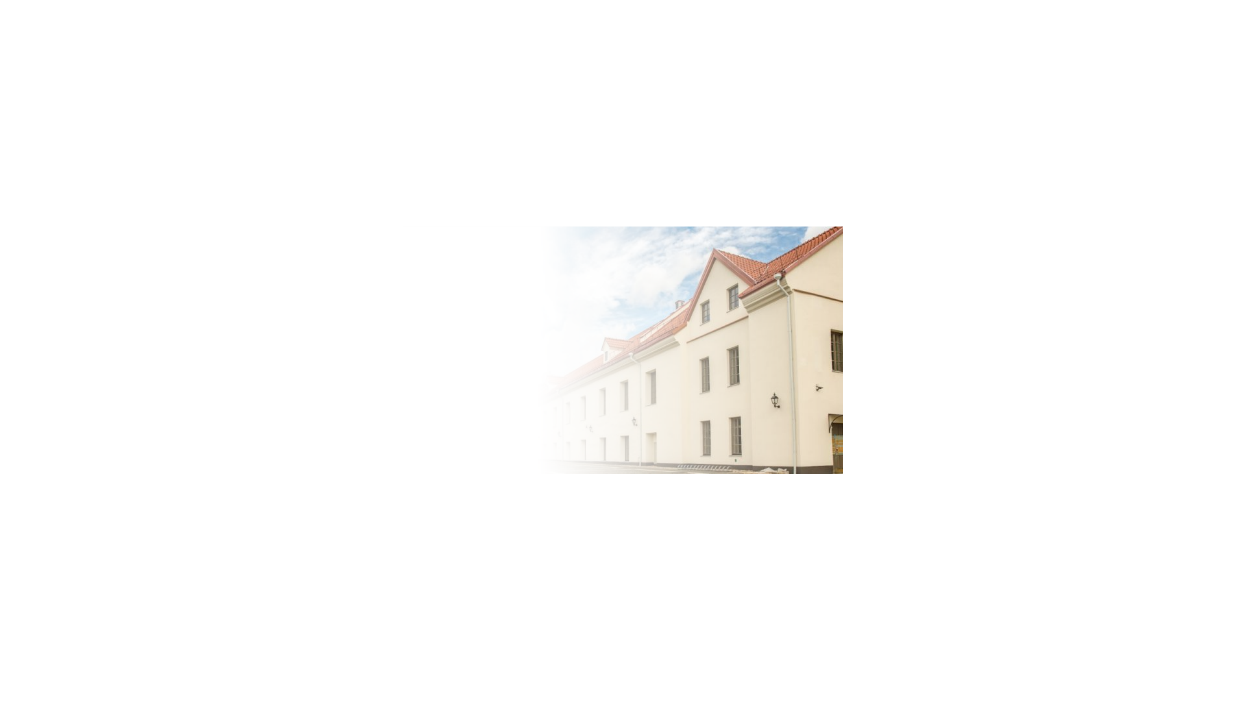 4. Критерии выставления оценок были ясны и известны заранее?
Проблемные моменты:
в течение всего курса сохранялась неуверенность, как будет проводиться оценивание: будет ли выставляться оценка или зачет, будут ли кредиты за курс. Под конец стало известно, что зачет можно и не получить
Система оценивания не ясна до сих пор
До экзамена критерии выставления оценки были точно не известны
Ничего не было понятно. О заданиях и тестах, которые влияют на оценку, мы часто узнавали буквально за занятие до. Или уже после начала сессии мы узнали, что будет второе финальное задание.
Я честно говоря не в курсе, что были оценки
ЦАП готовит новый документ „Порядок оценивания результатов обучения студентов ЕГУ“, документ вступит в силу с 2021/2022 учебного года
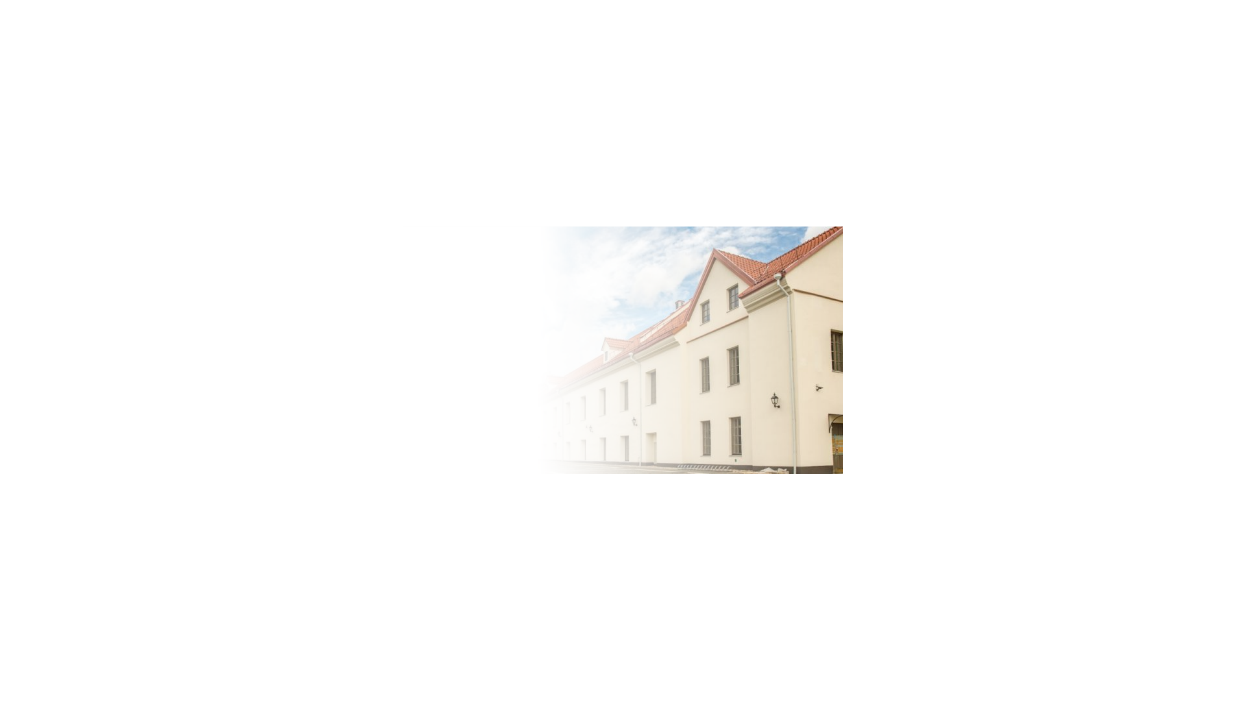 6. Преподаватель профессионально и корректно взаимодействовал/а со мной и моими коллегами?
Положительные отзывы студентов
Преподаватель крайне профессионально и корректно взаимодействовала со мной и моими коллегами.
Очень приятный преподаватель, всегда с вниманием относится к комментариям студентов, идет на встречу и помогает во всех вопросах. Поощряет открытые дискуссии и не осуждает за неверные ответы, за что ему большое спасибо
Преподаватель очень корректно взаимодействовала с группой и корректировала формы взаимодействия под потребности группы. Атмосфера на занятиях всегда очень доброжелательная.
Очень корректное взаимодействие. Приятное и профессиональное общение.
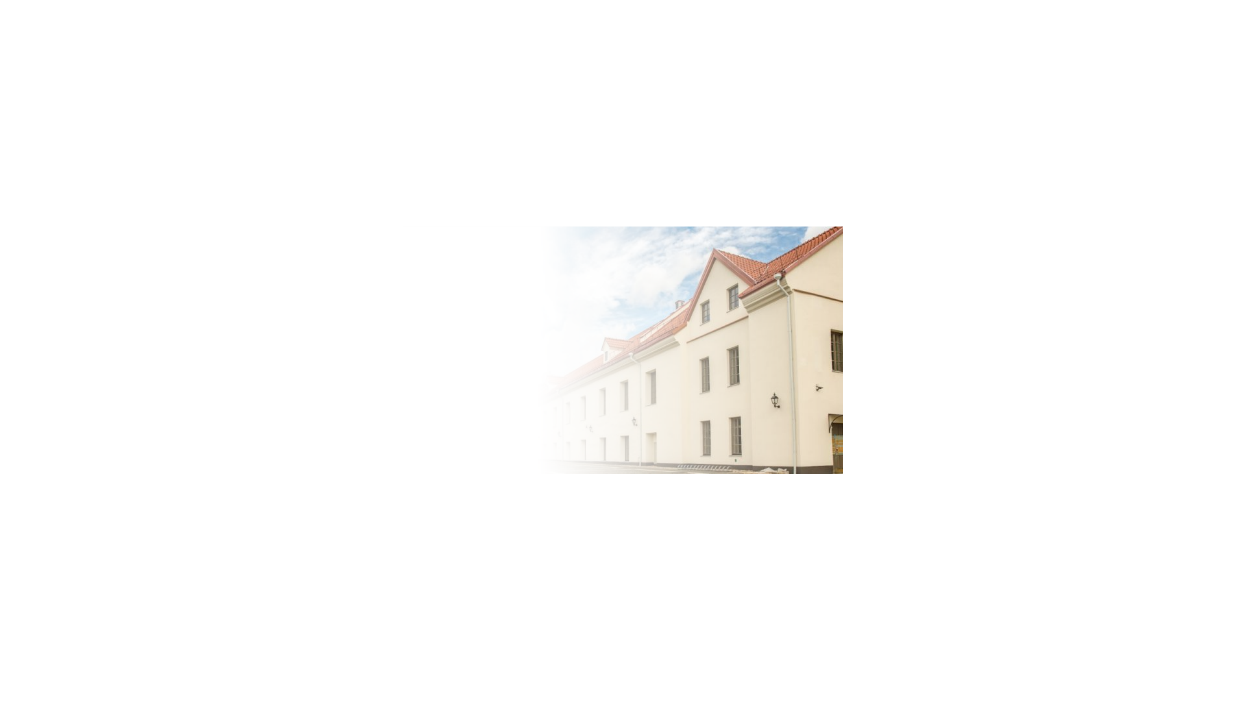 1 вопрос-Курс расширил мои знания, способствовал формированию практических навыков и /или исследовательских ко1 вопрос-Курс расширил мои знания, способствовал формированию практических навыков и /или исследовательских
8. Преподаватель использовал/а в курсе различные методы и техники подачи материала?
В основном это были презентации и видео-материалы, но это и не плохо, а удобно.
Опять повторюсь: весь курс преподаватель читал с одной единственной презентации на ломаном английском
Разнообразные методики, позволяют лучше усвоить материал. Лучший преподаватель!
Стратегические цели и задачи ЕГУ на 2019–2024 гг включяют  в себя увеличение количества преподавателей и академ. персонала, владеющих английским языком.
В технике преподавания было маловато разнообразия.
Особо никакого материала не было, просто какие-то разговоры о том, что мы должны что-то сделать, но практической и теоретической пользы я не увидела
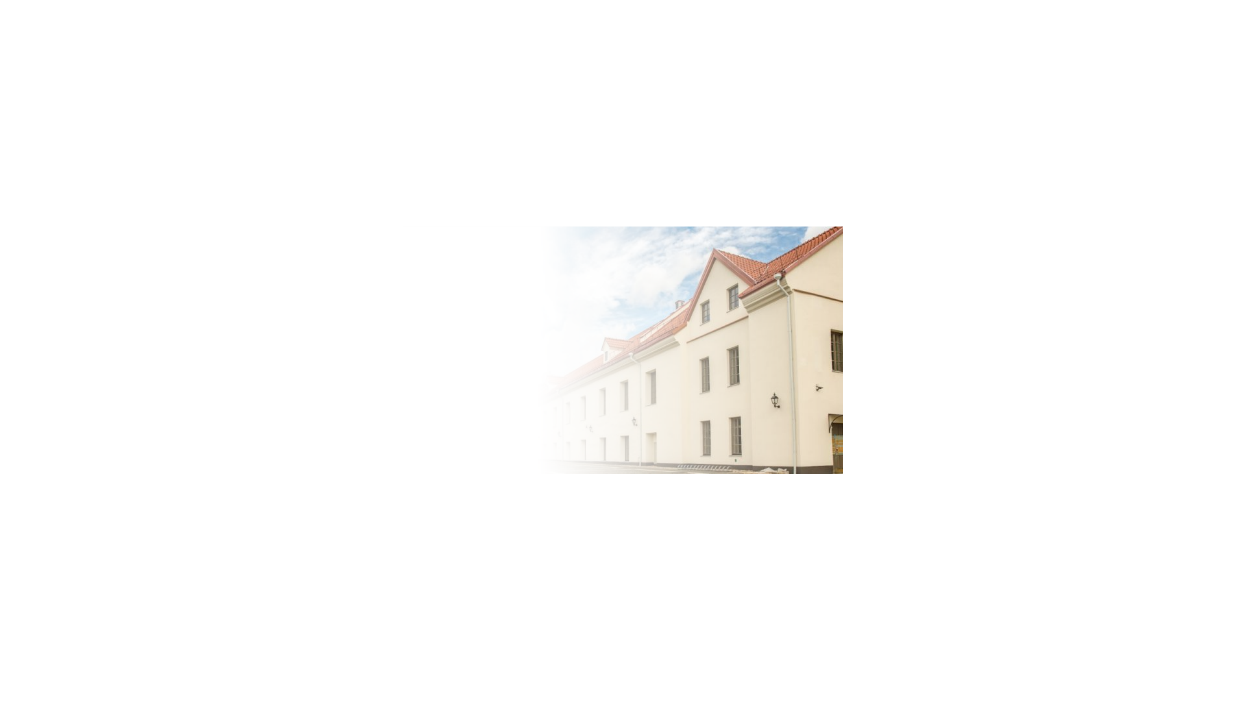 1 вопрос-Курс расширил мои знания, способствовал формированию практических навыков и /или исследовательских ко1 вопрос-Курс расширил мои знания, способствовал формированию практических навыков и /или исследовательских
14. Материалы, обязательные для изучения, были размещены в среде Moodle (в т.ч. в виде гиперссылок на внешние источники) и/ или имелись в библиотеке?
Весь материал был доступен в мудл, все ссылки были корректны, ошибок в модерации ни разу не замечала
Телеграмм-канал обновлялся постоянно, новые материалы появлялись там.
В курсе были ссылки на видео, сайты с визуальным материалом, статьи и учебники, все необходимо для его освоения
При необходимости преподаватель предоставляла дополнительные материалы в удобных форматах.
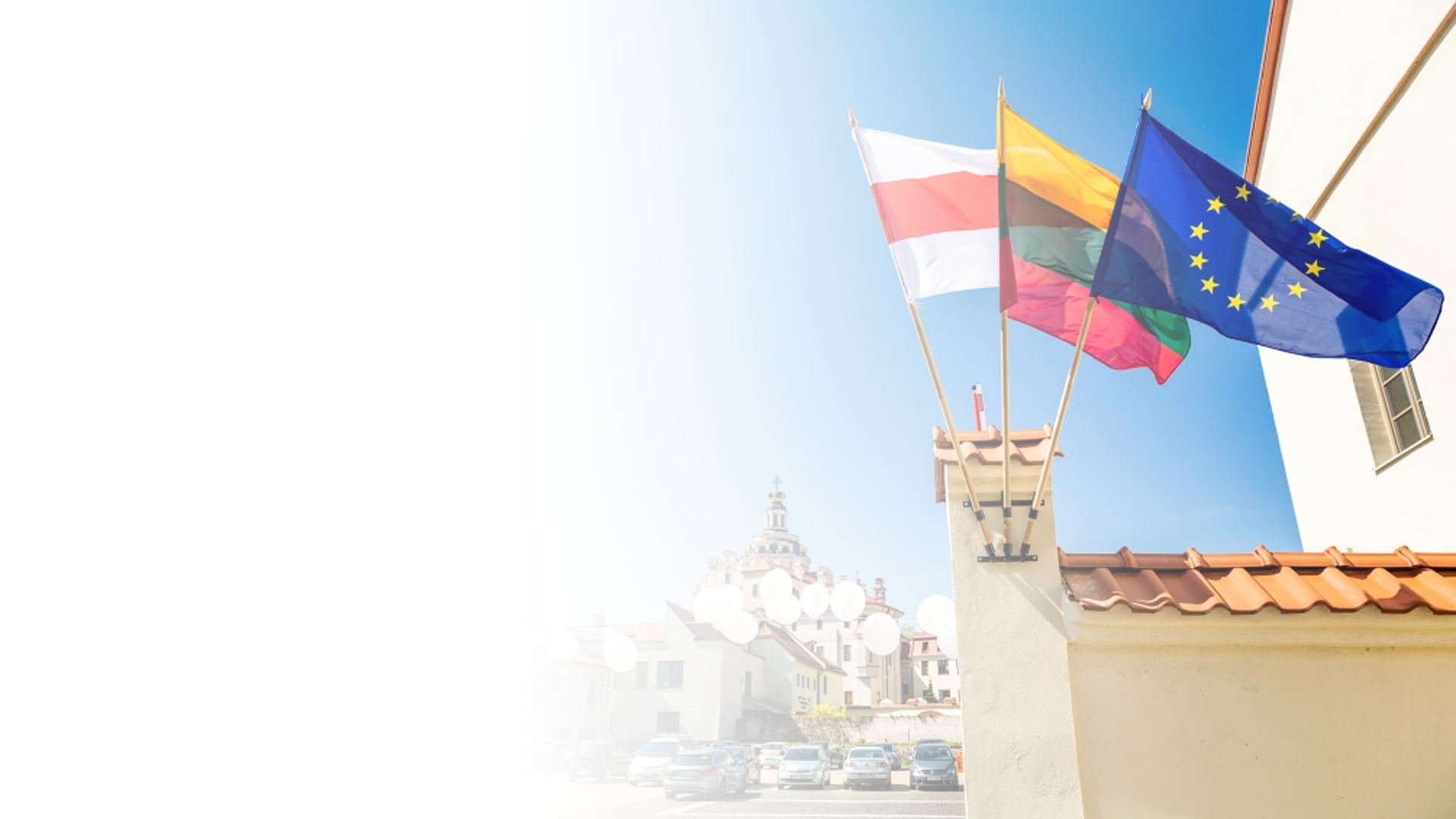 Выводы
1. Анализ показал преобладание среди студентов  ЕГУ позитивных оценок в отношении своих преподавателей.

2. Большинство преподавателей были охарактеризованы студентами  положительно. 

3. Опрос выявил потребность в подготовке нового документа „Порядок оценивания результатов обучения студентов ЕГУ“

 4. К сожалению не удалось при опросе достичь 55% охвата студентов, так как в опросе приняло участие 14,32%  студентов.
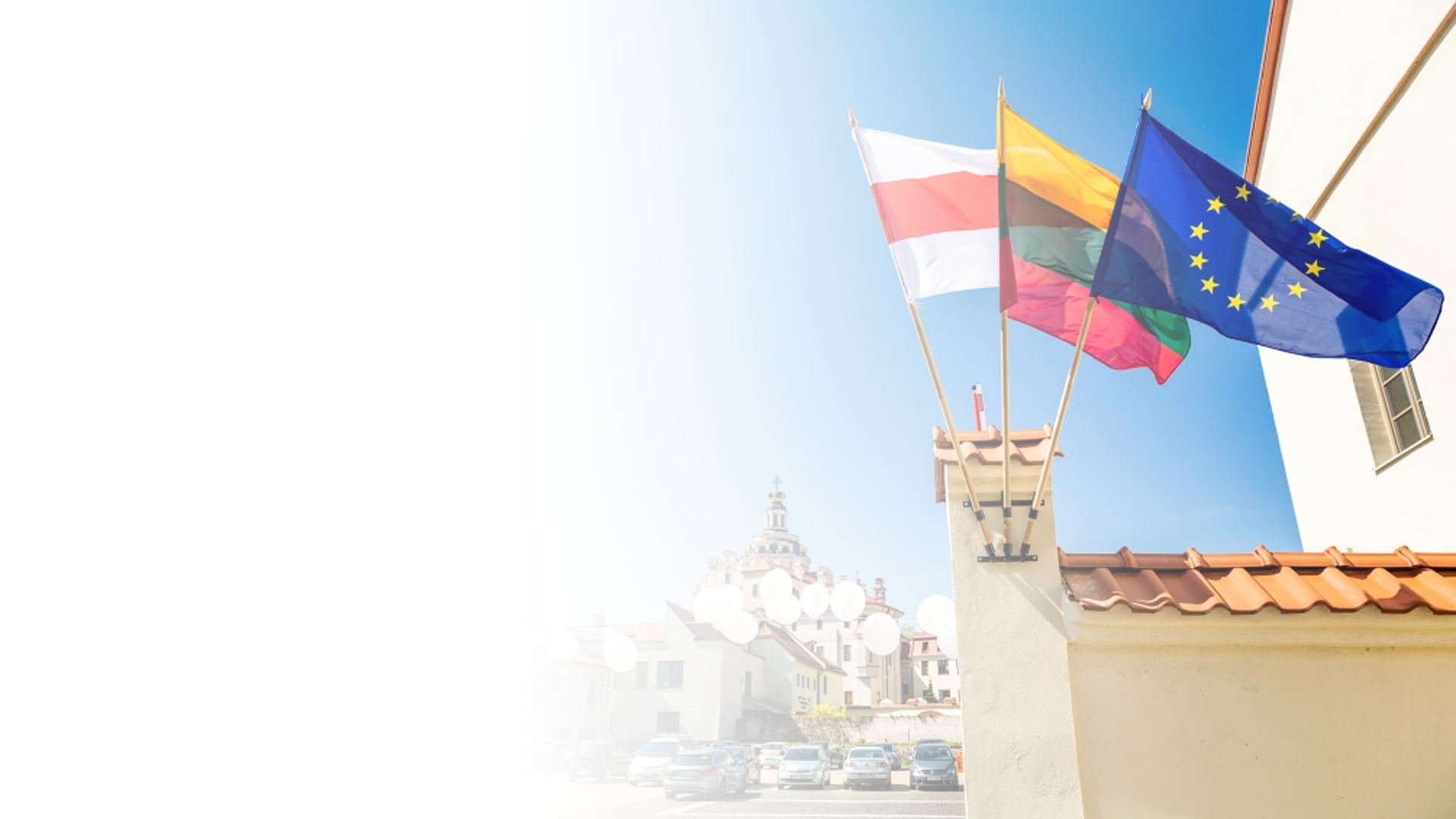 Спасибо за внимание!